VCE Maths Methods
Seymour College
Contents
Maths Combinations
Maths Methods Pathway
Maths Methods Overview
Assessment – School Based
Assessment - External
Careers and pathways
[Speaker Notes: Today I aim to provide an overview of the course and hopefully sell you on why Psychology is such a fascinating and exciting subject to study at a VCE level.
I’ll give you an overview of what the two years of study look like and give you some indication as to where study in this area might lead.]
Maths Combinations
There are no prerequisites for entry to Units 1,2 and 3; however, students undertaking Mathematical Methods Units 1 and 2 or Specialist Mathematics Units 1 and 2 are assumed to have a sound background in number, algebra, function, geometry, probability and statistics.
Students must undertake Unit 3 prior to undertaking Unit 4.
Enrolment in Specialist Mathematics Units 3 and 4 assumes a current enrolment in, or previous completion of, Mathematical Methods Units 3 and 4.
Each unit involves at least 50 hours of scheduled classroom instruction over the duration of a semester.
1.  Maths Pathways
YEAR 10
YEAR 12
YEAR 11
Foundation Maths
Foundation Maths
General Maths
General  Maths
General Maths &/or
Maths Methods
General Maths &/or
Maths Methods
Maths Methods
Pre-Methods
Maths Methods
Maths Methods &
Specialist Maths
Maths Methods &
Specialist Maths
2. VCE Maths Methods overview
MATHEMATICAL METHODS Units 1 and 2 are completely prescribed and provide an introductory study of simple elementary functions, algebra, calculus, probability and statistics and their applications in a variety of practical and theoretical contexts. They are designed as preparation for Mathematical Methods Units 3 and 4 and cover assumed knowledge and skills for those units.
 
MATHEMATICAL METHODS Units 3 and 4 are completely prescribed and extend the study of simple elementary functions to include combinations of these functions, algebra, calculus, probability and statistics, and their applications in a variety of practical and theoretical contexts. They also provide background for further study in, for example, science, humanities, economics and medicine.
[Speaker Notes: First, what is Psychology?
Simply, it  is]
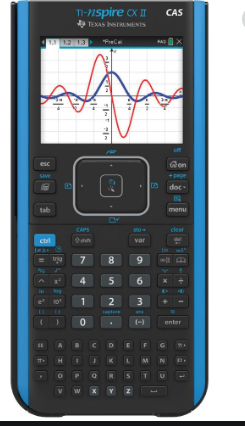 Approved Technology
At Seymour College we use the TI-Nspire CAS calculator for all VCE Maths Subjects.
Assessment – School Based
Contribution to final assessment School-assessed Coursework will contribute 20 per cent to the study score for each of Units 3 and 4. 

UNIT 3
Application task A function and calculus-based mathematical investigation of a practical or theoretical context.
The application task is to be of 4–6 hours duration over a period of 1–2 weeks.

UNIT 4
Two Problem solving and Modelling tasks:
Task 1 : Functions and Calculus
Task 2: Probability and Statistics
The modelling or problem-solving tasks are to be of 2–3 hours duration over a period of 1 week.
Assessment - External
END OF YEAR EXAMINATIONS
Examination 1
Short answer and no technology
Duration: 1 hour
Examination 2
Multiple choice and Extended answer
Technology plus bound book
Duration: 2 hours
Careers and pathways
A lot of courses, particularly in the fields of science, economics, engineering and biomedicine require students to have completed Maths Methods.
Looking to the Future with Mathematical Methods CAS…….
Post-secondary Education: Engineering, Computer Science, Medicine, Biomedicine, Dentistry, Veterinary Science, Accounting, Commerce, Information Technology, Aviation, Nanotechnology, Radiography, Pharmacy, Science, Applied Science, Environments, etc.

Employment: Engineer, Accountant, Surveyor, Pilot, Geophysicist, Medical Practitioner, Computer Programmer, Biochemist, Naval Architect, Meteorologist, Optometrist, Psychiatrist, Quantity Surveyor, Mathematics Teacher, Astronomer, Financial Advisor, Actuary, Army/Navy/Airforce Officer…

Life Skills: This subject teaches students to break down difficult and long problems into logical sequences. It will aid with the development of strong mathematical problem solving skills useful in both work and in daily life